Preservation of eggs     LPT- 321                   (Meat Science)
By-
                                                                               Dr. SUSHMA KUMARI
                                                                               Asst. Prof., Dept. of LPT, BVC
                                                                        BIHAR ANIMAL SCIENCES UNIVERSITY
Preservation of Eggs
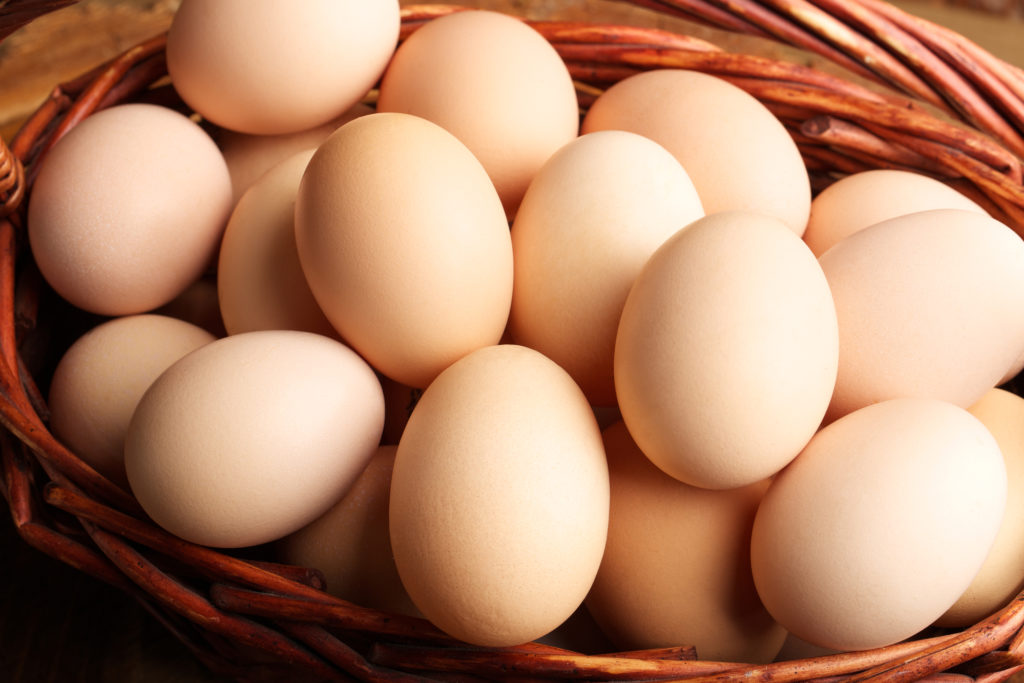 Methods of Egg Preservation
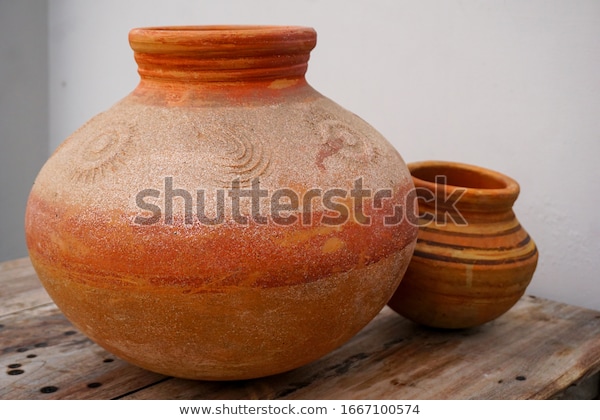 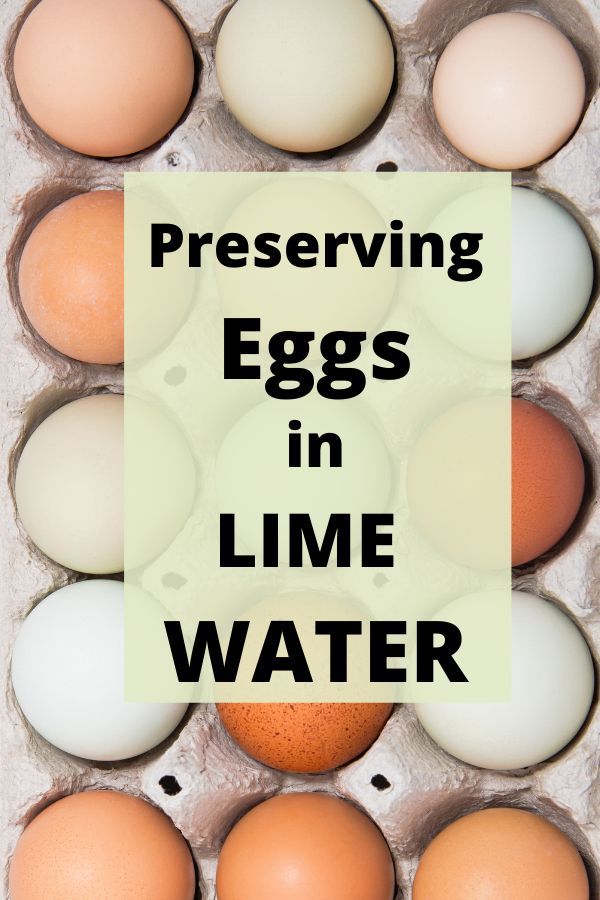 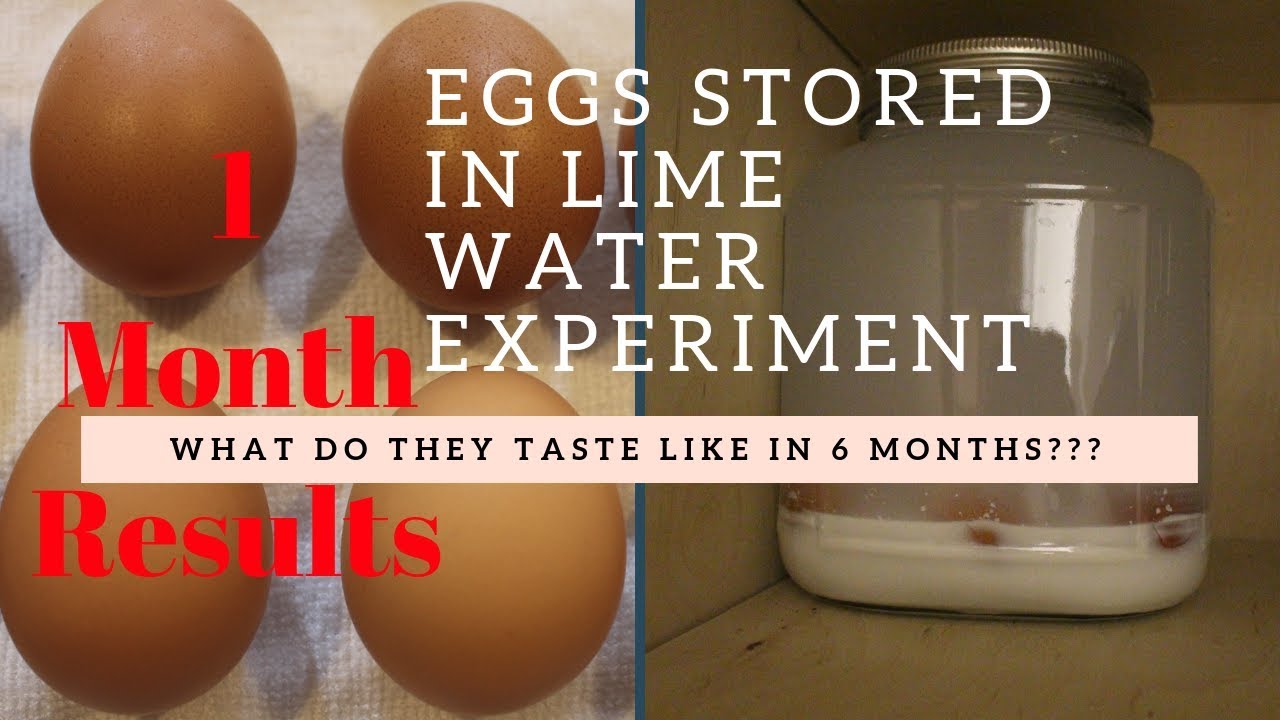 Water glass method

A 10% solution of sodium silicate is prepared in hot water and allowed to cool.

The cooled solution is poured into a jar containing the eggs till they are immersed completely.

The jar is covered and kept in a cool place where the temperature should not exceed above 70oF.

Eggs preserved by this method are usually punctured before boiling to avoid the breakage of shell while boiling and it also helps for easy peeling of shell.
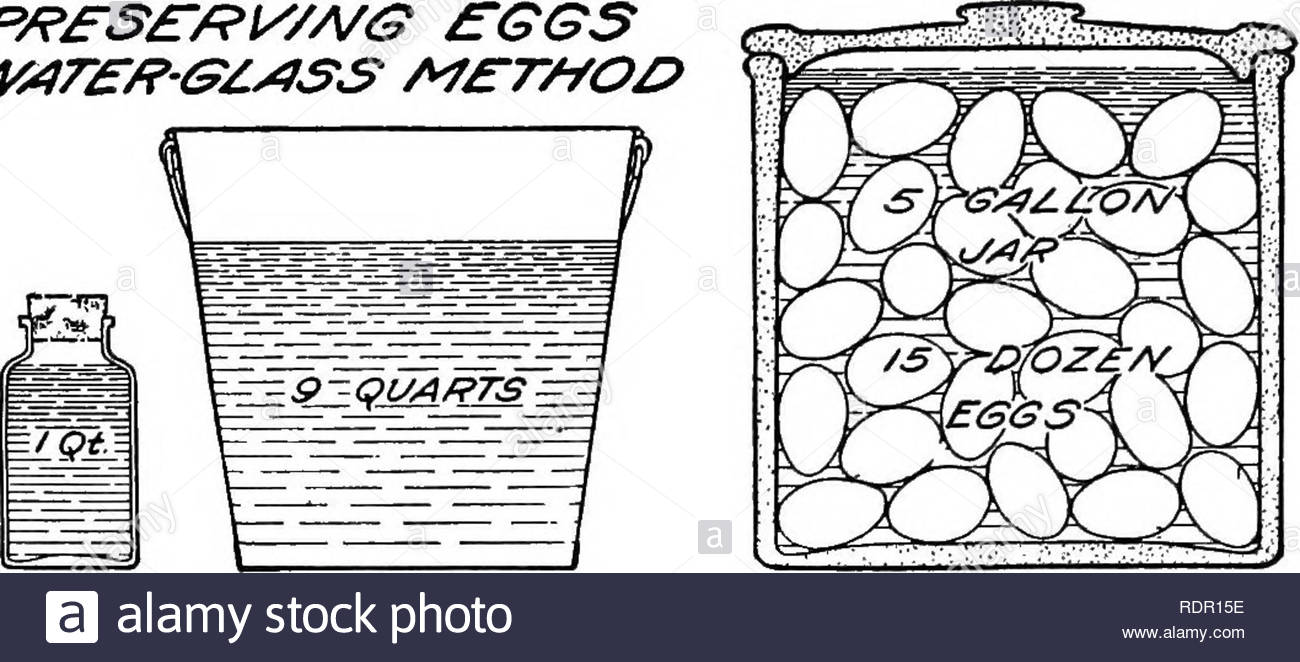 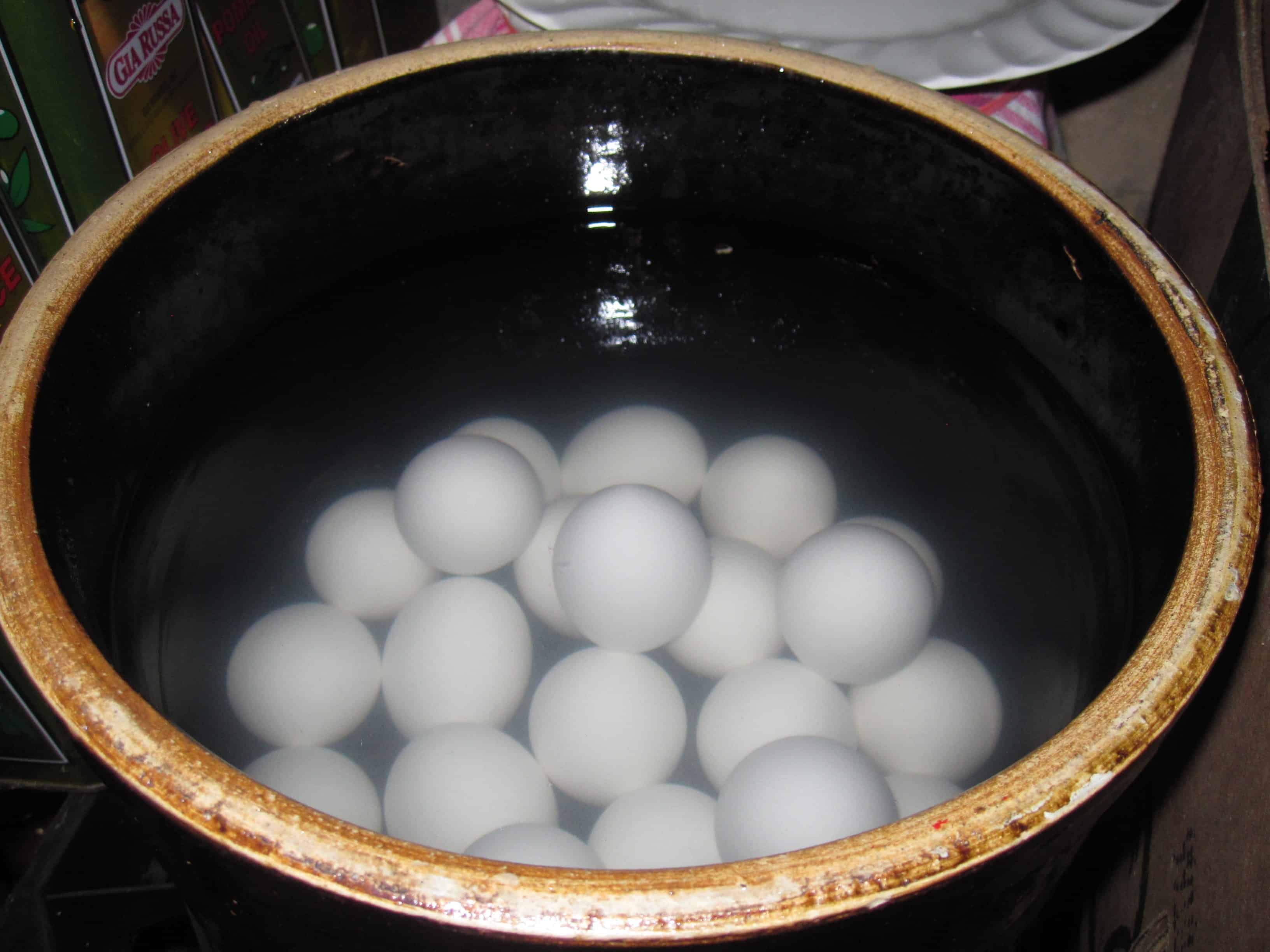 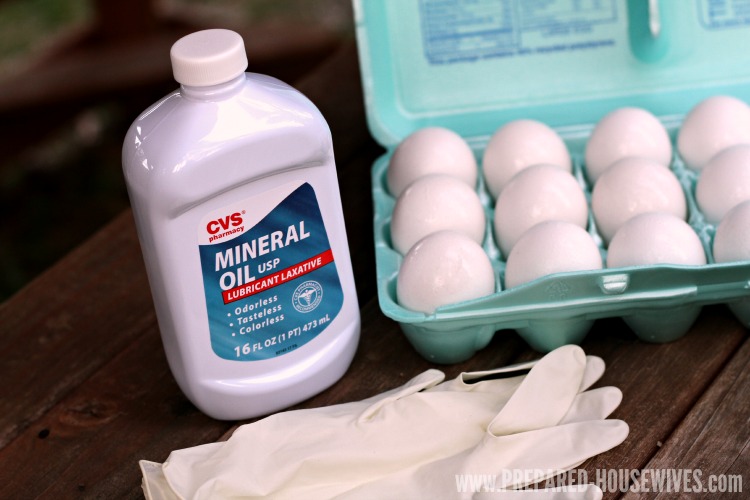 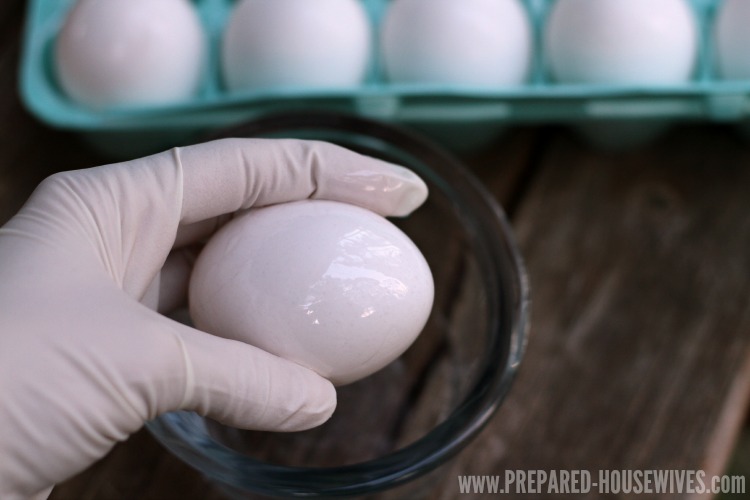 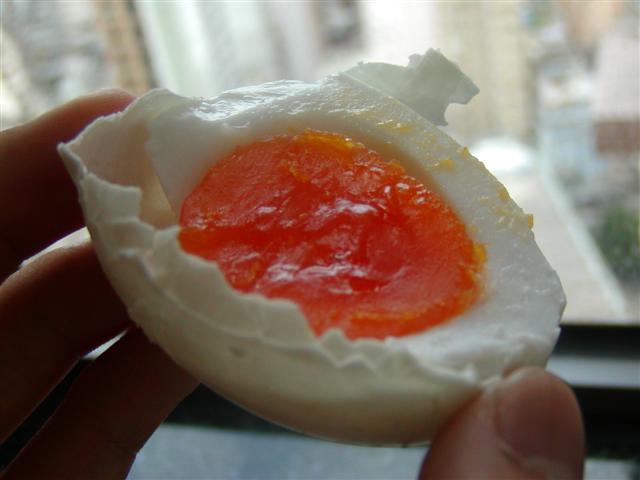 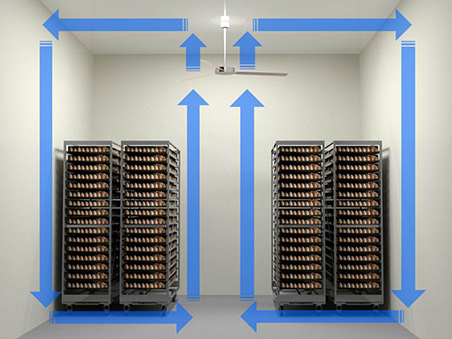 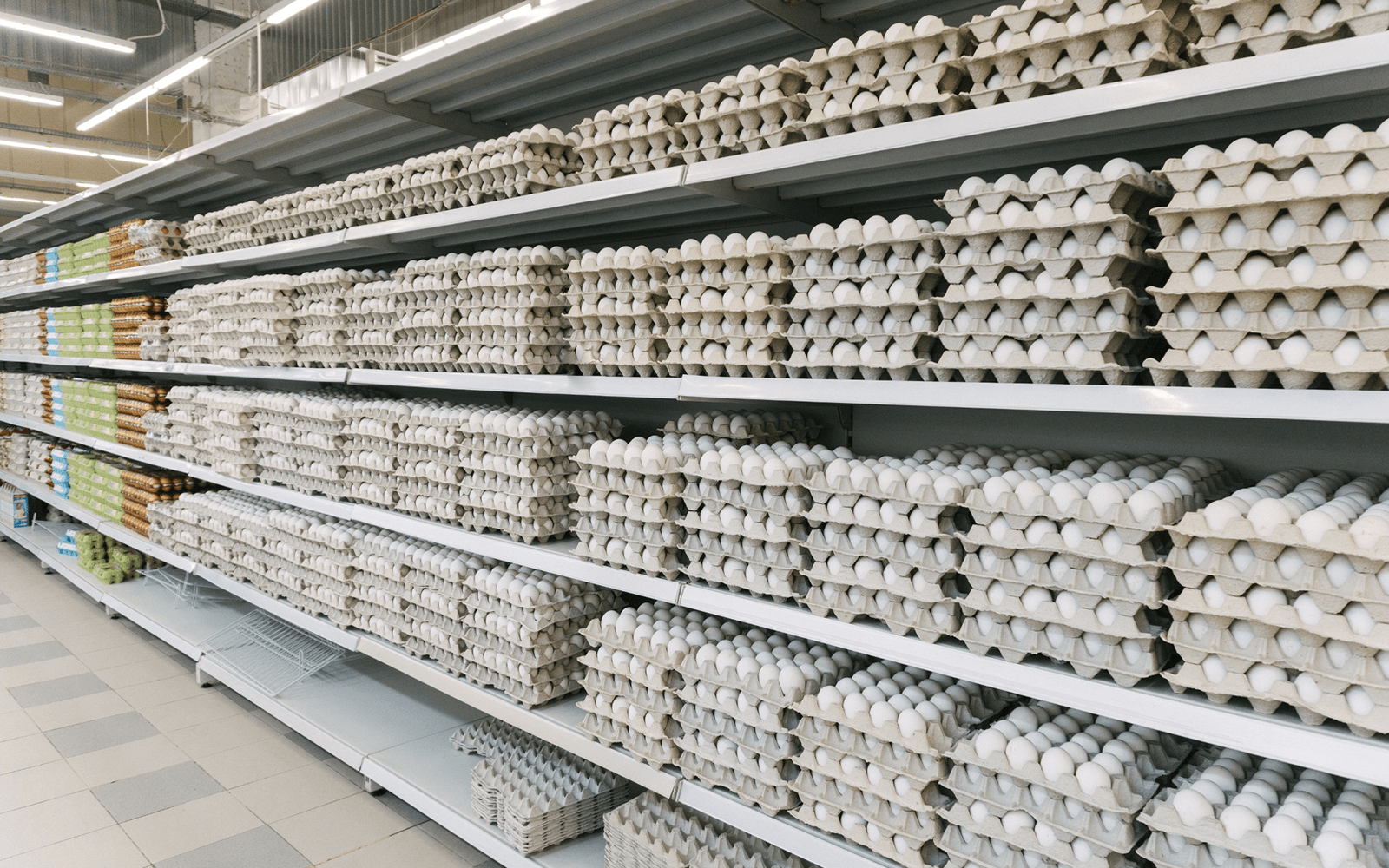 Preservation of eggs without shell
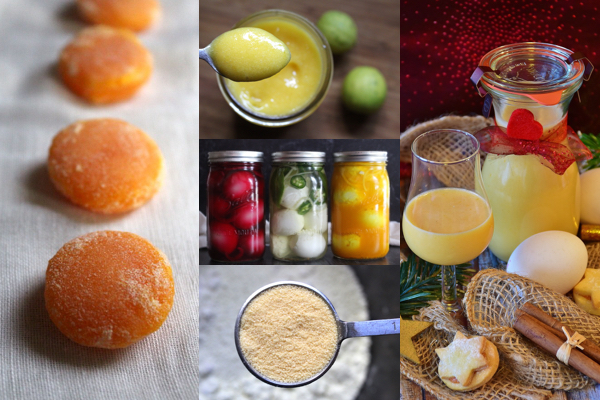 Thanks